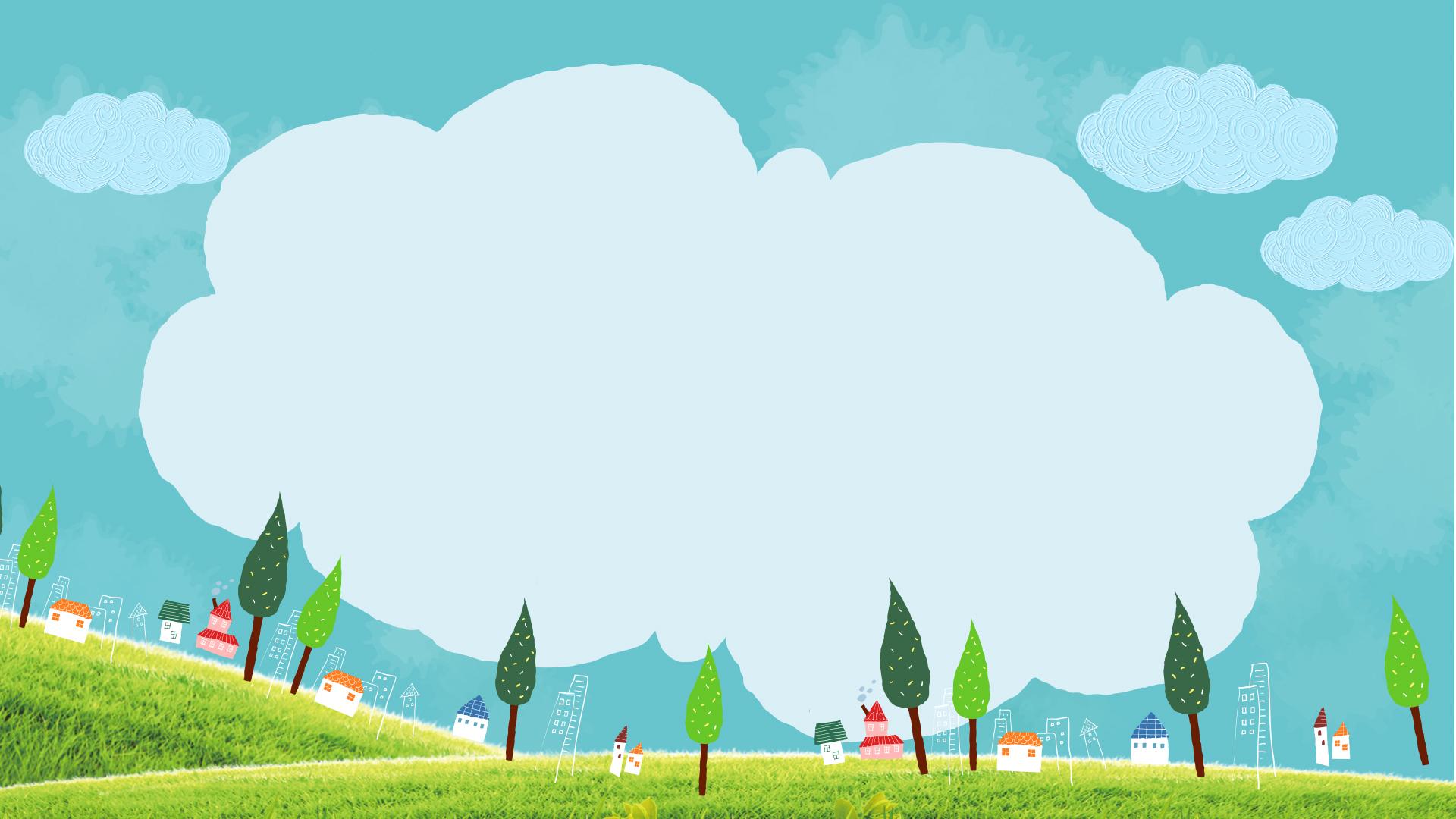 ỦY BAN NHÂN DÂN QUẬN GÒ VẤP
PHÒNG GIÁO DỤC VÀ ĐÀO TẠO
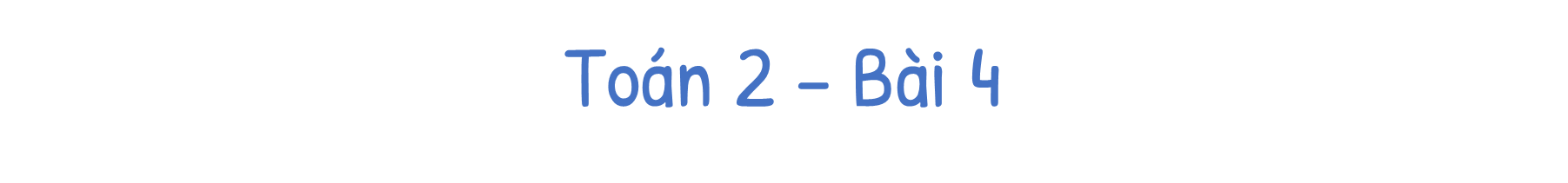 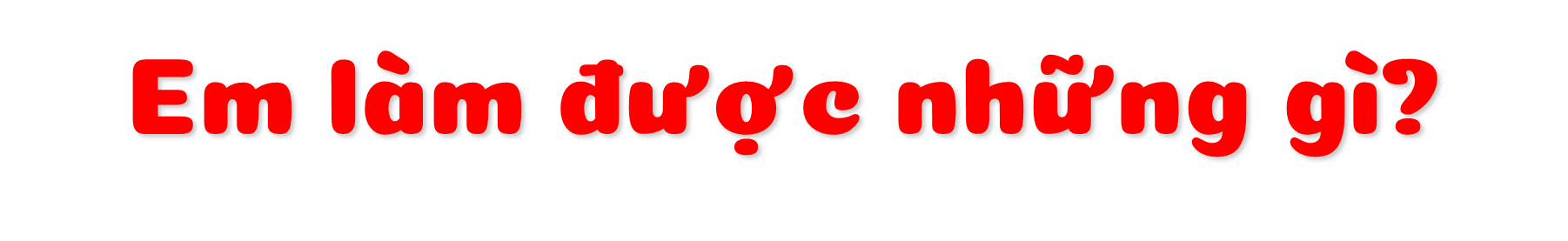 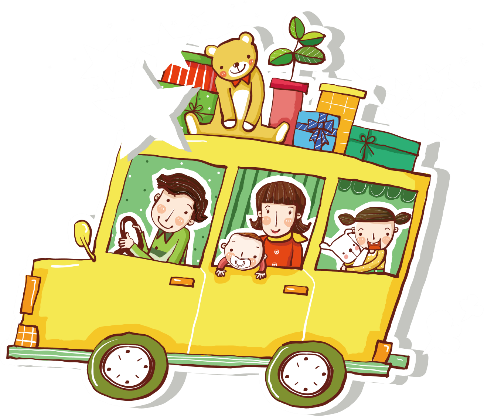 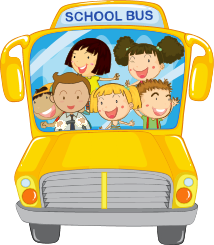 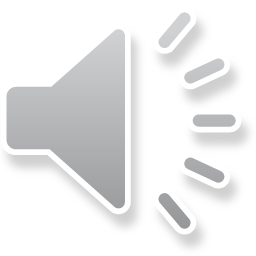 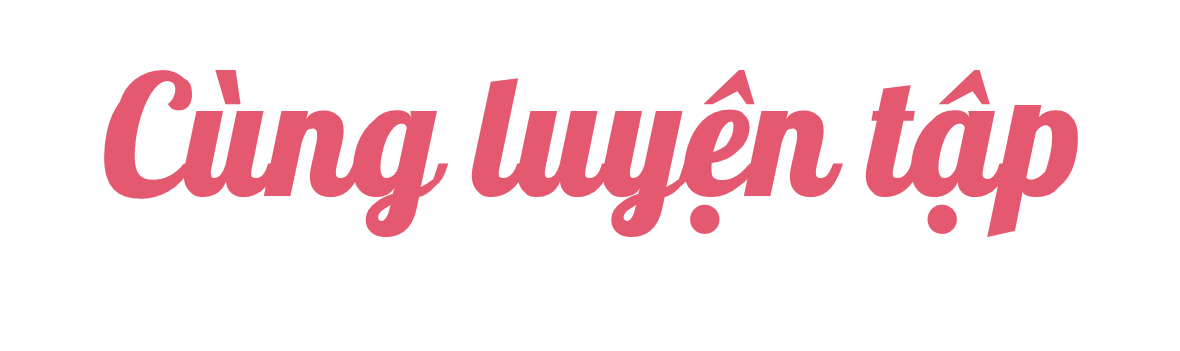 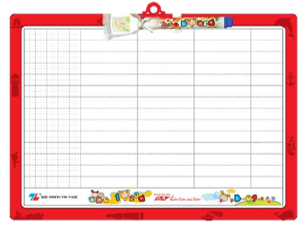 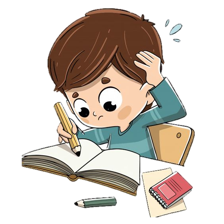 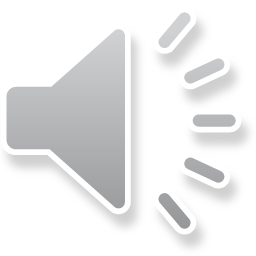 [Speaker Notes: Chọn 1 trong 2 hoạt động khởi động]
5
8
12
53 – 3
53
>
<
>
=
50
<
5 + 40
50
22 + 7
=
29
<
29
45
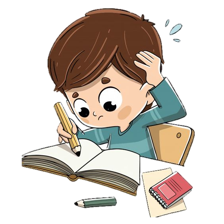 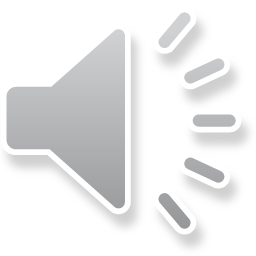 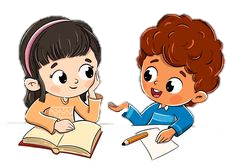 Số?
6
Mẫu
?
9
?
35
4
5
?
20
?
?
39
?
10
10
?
?
?
27
15
12
7
5
10
?
?
?
2
?
17
10
5
2
5
5
0
0
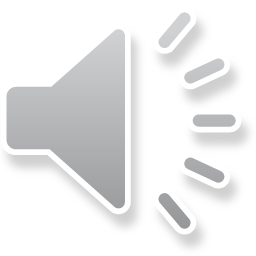 7
Một bến xe có 29 ô tô, sau đó có 9 ô tô 
rời bến. Hỏi bến xe còn lại bao nhiêu ô tô?
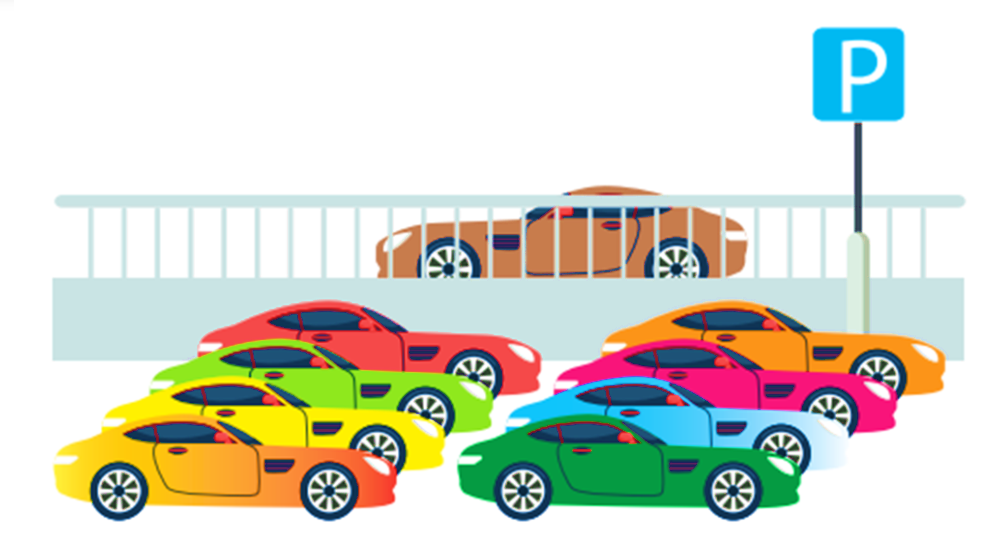 Nói câu trả lời và
viết phép tính vào ô bên dưới
20
29
–
9
=
20
?
Trả lời: Bến xe còn lại …… ô tô.
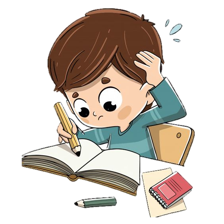 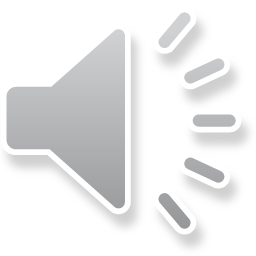 8
Mẹ mua 10 cái bánh, ba mua thêm 6 cái bánh nữa. Hỏi cả ba và mẹ mua bao nhiêu cái bánh?
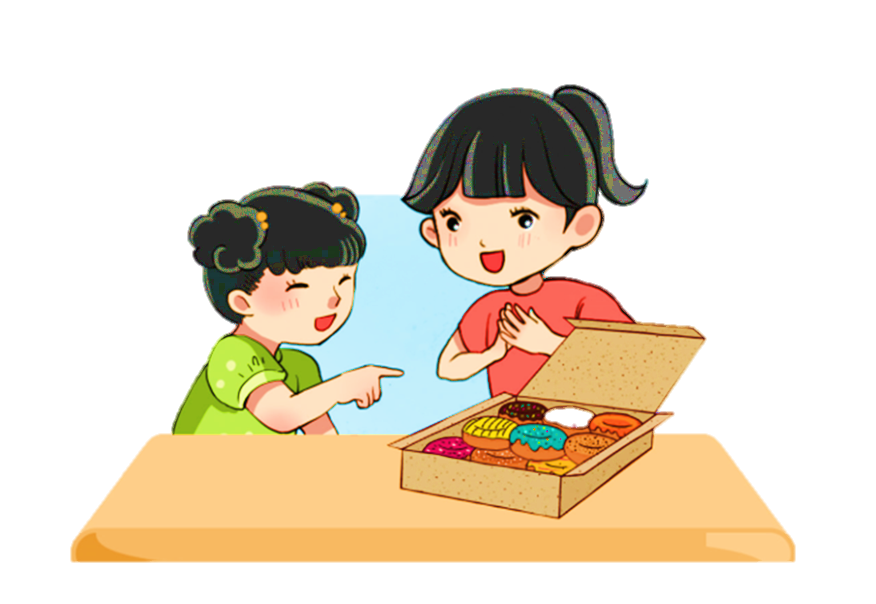 Nói câu trả lời và
viết phép tính vào ô bên dưới
16
10
+
6
=
16
?
Trả lời: Cả ba và mẹ mua …… cái bánh.
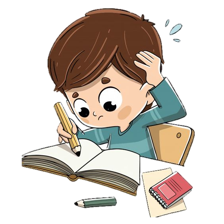 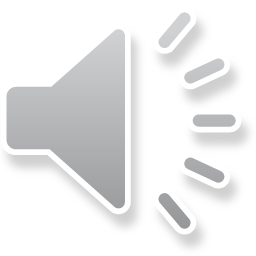 ?
Ước lượng: Có khoảng ….. con cá.
Đếm: Có ….. con cá.
9
?
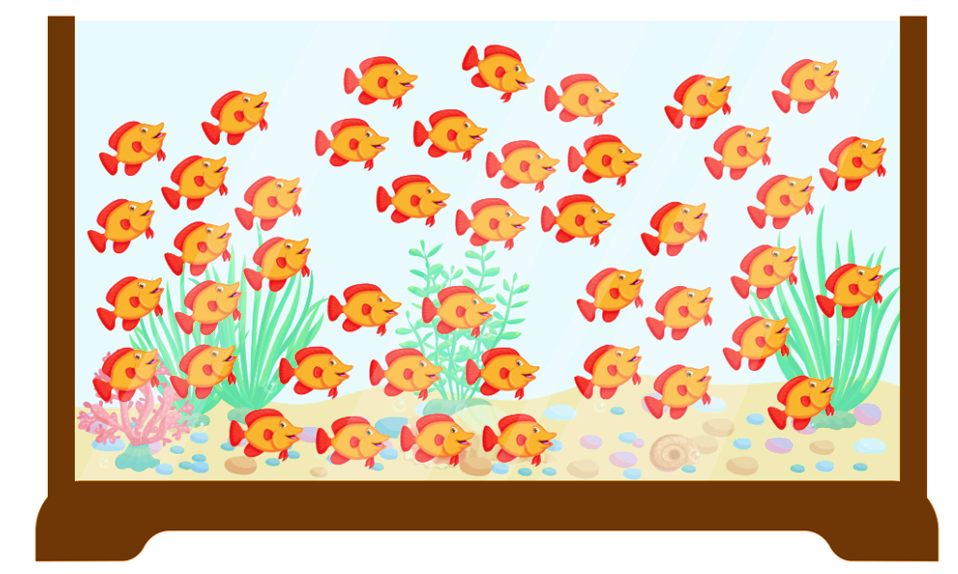 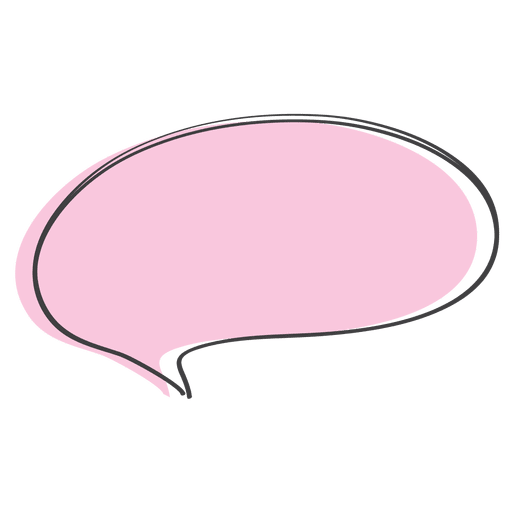 Cùng tìm cách làm và thực hiện
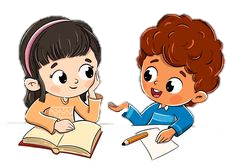 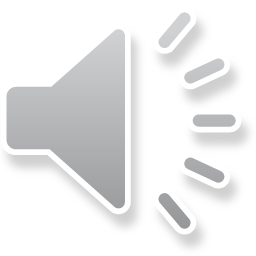 ?
40
Ước lượng: Có khoảng ……… con cá.
Đếm: Có ……… con cá. …
9
44
?
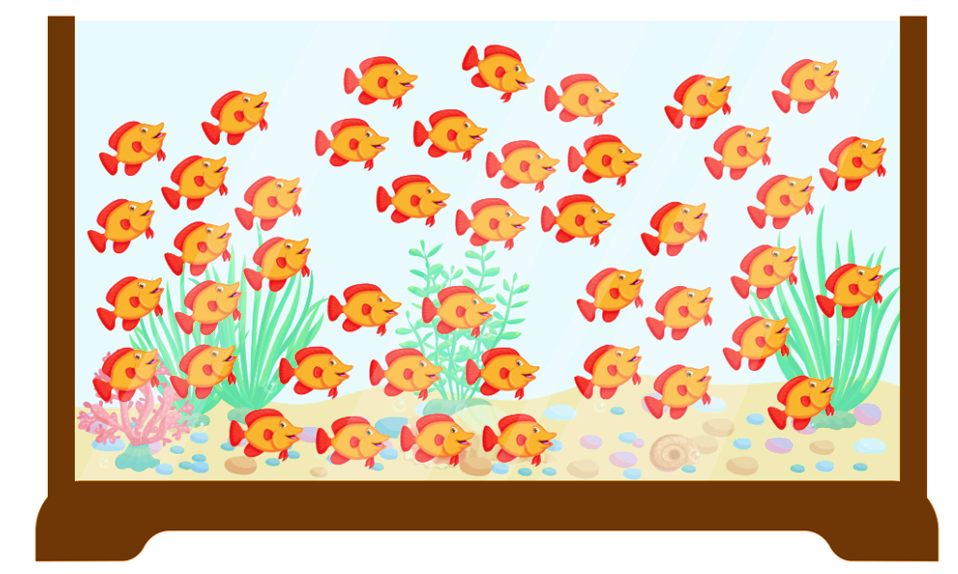 Khoảng 10 con
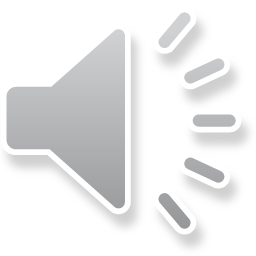 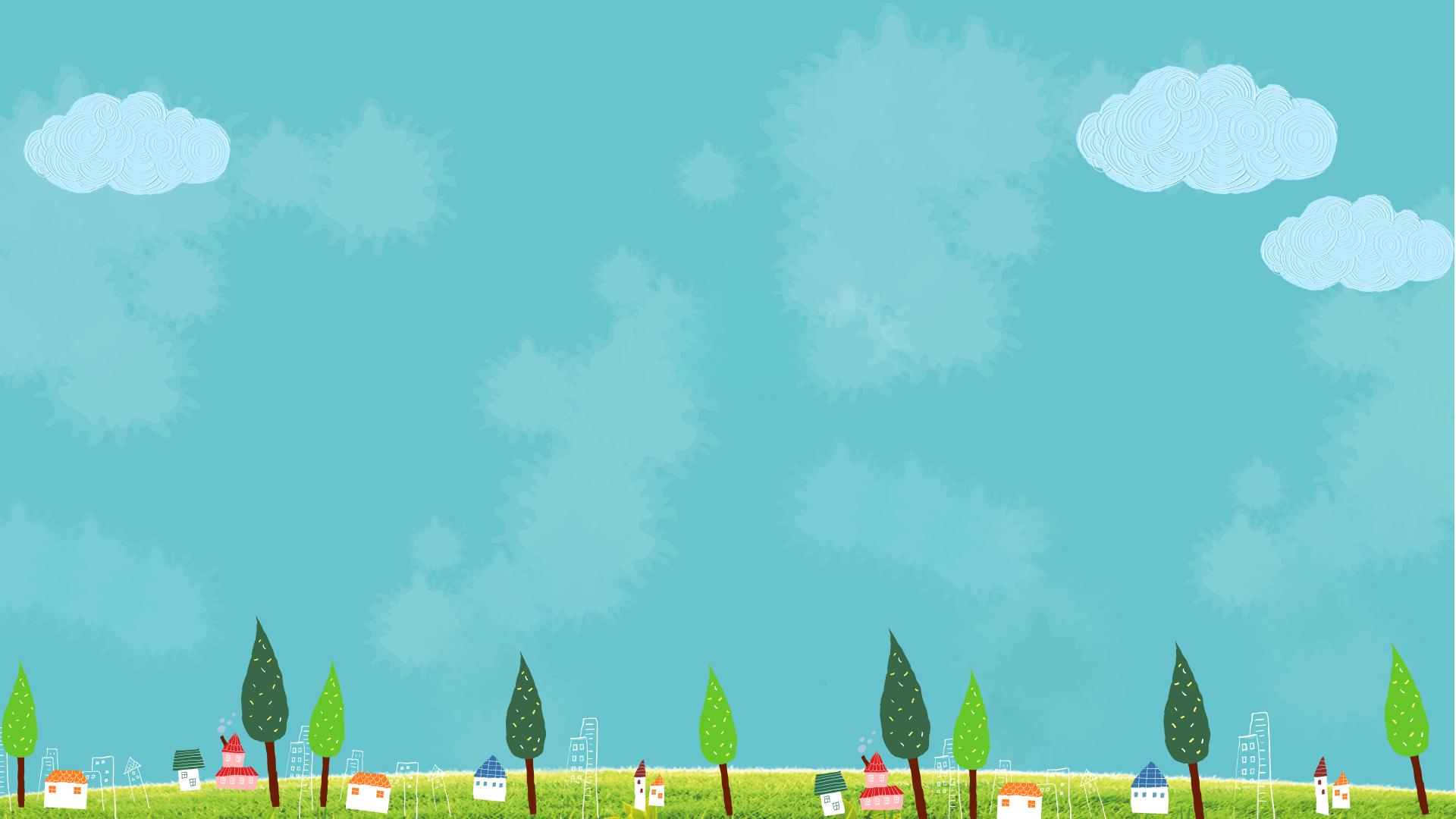 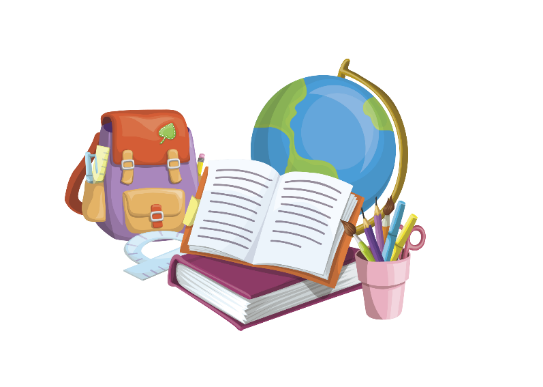 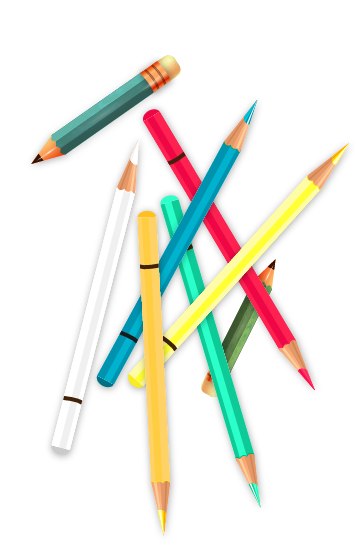 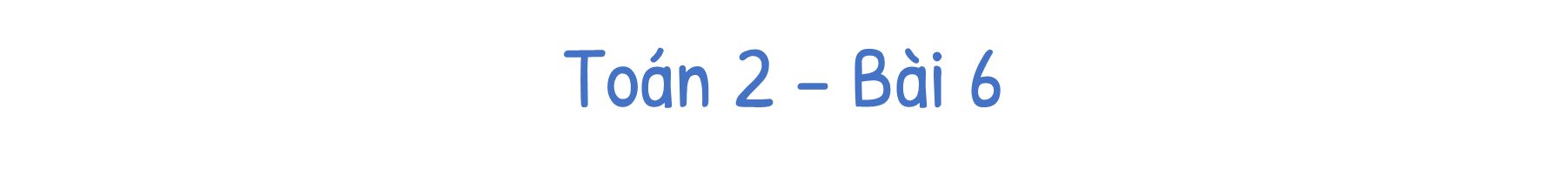 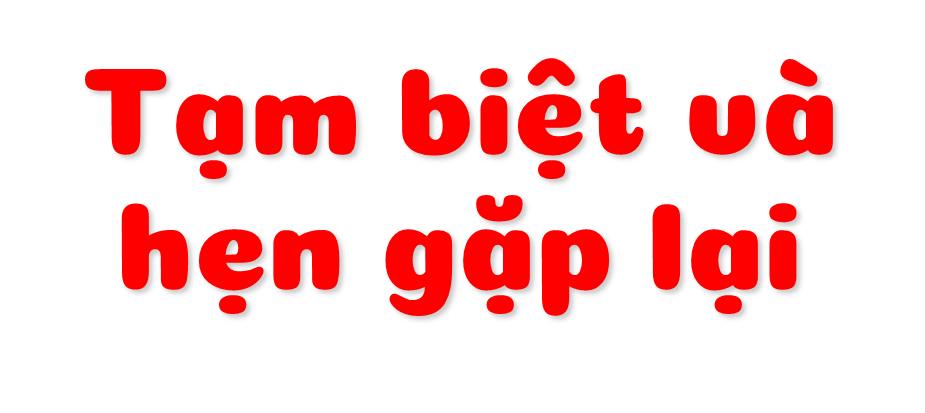 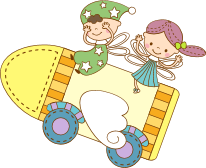 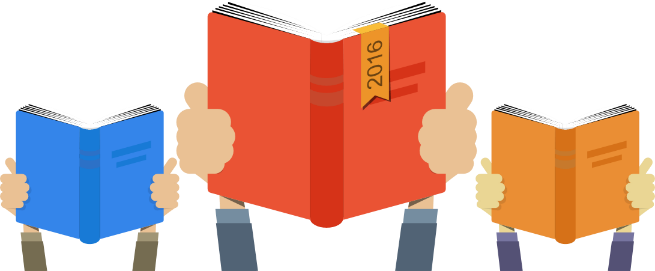 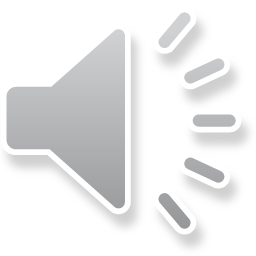